Pensjonsrådgivning etter pensjonsreformen
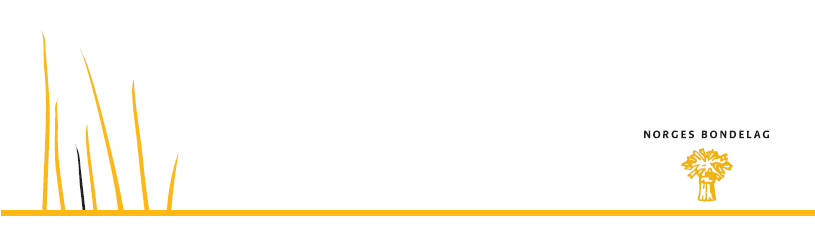 Skattekurset 2012 
Advokat Jan H. Bangen
Tema
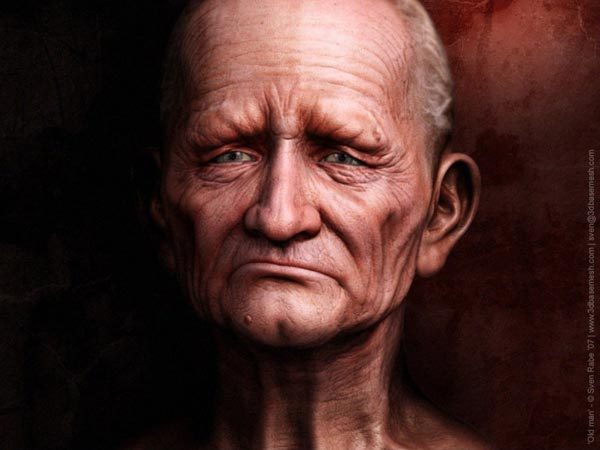 Lønnsomhet i uttaksfasen 
Finansiell lønnsomhet ved tidlig kontra sent uttak
Lønnsomhet i oppsparingsfasen
Skattemessige forhold
Behovsvurdering
Pensjonstyper som behandles
Fleksibel alderspensjon
Private tjenestepensjonsordninger
AFP – i privat sektor
Tidligpensjon i jordbruket (TPO)
AFP i offentlig sektor og offentlige tjenestepensjonsordninger behandles ikke spesielt
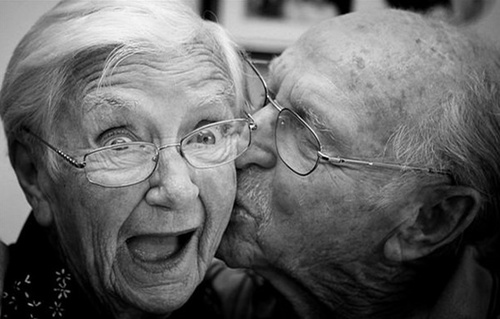 Ingen samordning
De pensjonene som her omtales samordnes ikke lenger
Heller ingen samordning med fortsatt inntekt fra arbeid eller virksomhet
Dette i motsetning til offentlige tjenestepensjoner og AFP i offentlig sektor som fortsatt samordnes
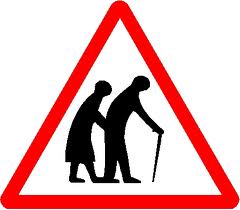 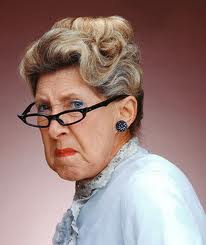 Rådgivning
Mange kan nå ta ut pensjon fra 62 år
Men ikke alle……….
Hvor lurt er det å ta ut alt en kan så tidlig som mulig?
Finansiell lønnsomhet ved å la midlene stå i ordningen kontra å ta dem ut for egen finansiering av alderdommen
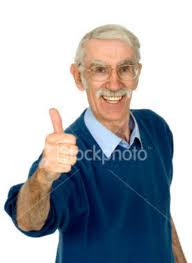 Skattemessige forhold i uttaksperioden
Sparing/nedbetaling av lån
Behovsvurdering 
Klarer en å endre levestandard når disponibel inntekt går ned?
Hva er lønnsom sparing i opptjeningstiden?
Skattemessige forhold i oppsparingsperioden
Hva får en igjen i pensjon på forskjellige nivåer av oppsparing?
Hva får en i pensjon ved tidlig kontra sent uttak?
Grensenytten mellom skatt i opptjeningsfasen og uttaksfasen sett opp mot  pensjonsutbetalingen
”Bortkastet skatt”
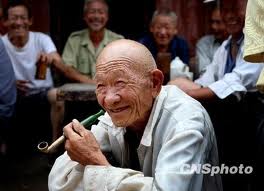 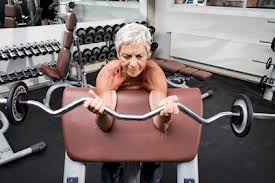 Ikke lenger noen sammenheng mellom valget om å slutte å jobbe og valget om å ta ut pensjon
En kan ta ut pensjonen tidlig for egen forvaltning – omplassering/frigjøring
Skille mellom uttaksbeslutningen og pensjoneringsbeslutningen
Fortsatt arbeidsinntekt øker pensjonen
Viktige elementer i vurderingen
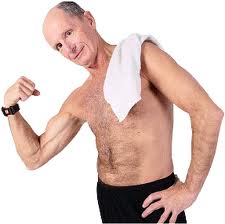 Skatt på uttaket sett over tid
Skatt på pensjonskapitalen
Renter/avkastning på uttaket kontra
    avkastningen i ordningene
Antatt levealder 
Arveoverskudd til barn/ektefelle/samboer
Andre elementer
Tap/reduksjon i tjenestepensjonsordninger ved tidlig uttak på grunn av omberegning av pensjonen
Opphold på aldersinstitusjon
Lønnsveksten – avkastningen i folketrygden
Mulige lovendringer
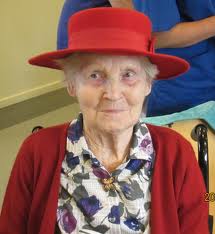 Skatt på pensjonsinntekten/uttaket
Toppskatt  –  9 % og 12 %
Pensjonsfradrag  –  maksimalt kr 29 300
Personfradrag – kr 45 350/90700
Minstefradrag  –  kr 65 450/78 150
Marginalskatt  –  0 % - 44,7 % for pensjon
Formuesskatt  –  1,1 % over kr 750 000
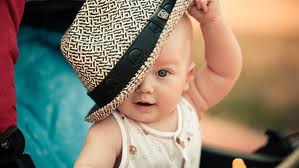 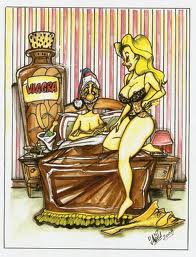 Marginalskatten
I praksis 0 % skatt på inntekter opp til
    kr 165 000 
Pensjonsfradraget utnyttes fullt ut
40,7 % marginalskatt på inntekter mellom kr 165 000 og 251 700 på grunn av ”tilbakebetalingseffekten” på 15, 3 %
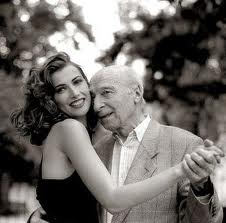 38,7 % mellom kr 251 700 og 490 000
47,7 % mellom kr 490 000 og 504 413
41,7 % mellom kr 504 423 og 765 800
44,7 % over 765 800
Fleksibiliteten i pensjonsordningene kan benyttes til å tilpasse inntektene gunstig skattemessig
Minstefradraget
Kr 65 450 på pensjonsinntekter
Kr 78 150 på lønn
Kan utnytte rest av minstefradraget på gunstig måte i kombinasjonen fleksibel pensjon og inntekt utenom
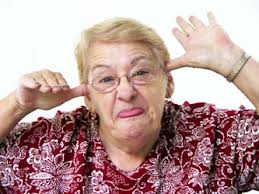 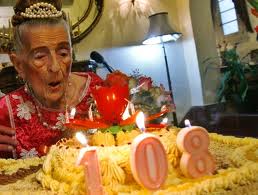 Eksempel
Pensjonsinntekt kr 165 000 = 0 % skatt
    + lønn kr 92 800 for full utnytting av minstefradraget (kr 35 250)
    Skatten blir slik: 7,8 % av 92 500 = kr 7 238 +
    (92 800 – 35 250 x 28 % = kr  16 114) =            kr 23 352
Total skatt ca 9 % (marginalskatt ca 25 %)
18,1 % av kr 92 800 til pensjonsbeholdningen
Skatt på avkastningen
Avkastningen i oppsparingstiden er skattefrie inntil midlene frigjøres
Avkastningen etter at midlene er frigjort er skattepliktig som kapitalinntekt med 28 %
Må ha høyere avkastning på frigjorte midler for å kompensere for skatten
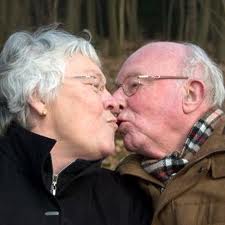 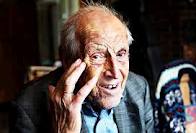 Formuesskatt
Pensjonsbeholdningen er fritatt fra formueskatt så lenge midlene står inne i ordningene
Straks midlene frigjøres blir de formuesskattepliktige med 1,1 % over 
    kr 750 000 (bunnfradraget)
Må kompenseres med høyere avkastning på frigjorte midler
Tiltak ved uttak
Utnytte pensjonsfradrag/minstefradrag
Tilpasse seg marginalskattesatsene ved bruk av fleksibiliteten i ordningene
Tilpasse inntekt utenom
Avkastningen må veie opp for økt kapitalskatt og økt formuesskatt  (4-6 %)
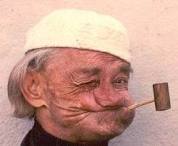 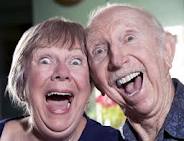 Viktig å analysere om klienten er i formuesskatteposisjon
Formuesøkning ved tap av ektefelle – skifte helt eller delvis?
Nedbetaling av gjeld – fordelen er lik rentefoten på lånet, men formuen stiger
Avkastningen i folketrygden
Den enkeltes pensjonskonto fungerer som en bundet bankkonto med en avkastning lik lønnsveksten før uttak og lønnsveksten minus 0,75 % etter uttak
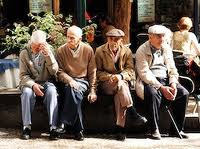 Hvor stor blir pensjonen?
Vi har lagt til grunn en lønnsvekst/rente på 
    3 % (2,25 %)
3 % økning i grunnbeløpet og  garantipensjonen
Delingstall etter myndighetenes prognose
Beregnet i fremskrevet kroneverdi
40 års opptjening
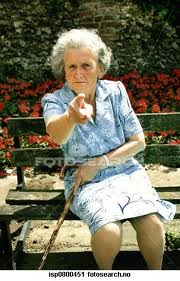 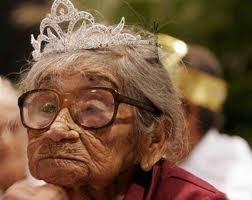 Eksempel 1
Årskull 1964, 3 % økning på lønn, grunnbeløp og renteberegning på pensjonsbeholdning. 
År 1: kr 250 000  
År 40: kr 791 757				
Pensjonsbeholdning: kr: 5 732 319
Garantipensjonsnivå: kr: 288 003
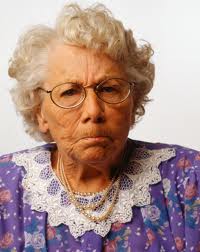 Eksempel 2
Årskull 1964, 3 % økning på lønn, grunnbeløp og renteberegning på pensjonsbeholdning 
År 1: kr 400 000  
År 40: kr 1 304 815				
Pensjonsbeholdning: kr: 9 171 710
Garantipensjonsnivå: kr 288 003
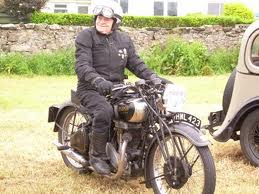 Eksempel 3
Årskull 1974, 3 % økning på lønn, grunnbeløp og renteberegning på pensjonsbeholdningen
År 1: kr 140 00
År 40: kr 465 685
Pensjonsbeholdning: kr 3 273 154
Garantipensjonsnivå: kr 387 052
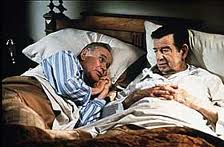 Eksempel 4
Årskull 1974, 3 % økning på lønn, grunnbeløp og renteberegning på pensjonsbeholdningen
År 1: kr 400 000
År 40: kr 1 304 815
Pensjonsbeholdning kr 9 171 710
Garantipensjonsnivå: kr 387 052
Tjenestepensjon
Tilpasset pensjonsreformen
Kan tas ut fleksibelt mellom 62 og 75 år
Minimum over 10 år
Minimum frem til fylte 77 år
62 til 77 år = 15 år
Minimum 20 % av G i årlig pensjon
    (kr 16 424 per 2012)
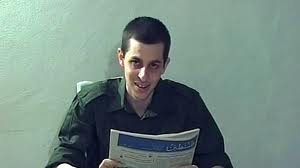 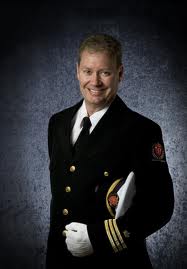 Kan velge uttaksgrad en gang 
Kan når som helst kreve full pensjon
Alderspensjonen i folketrygden mer fleksibel ved at en kan variere uttaksgrad hvert år
Selskapet har rett til å omberegne pensjonen ved tidlig uttak etter forsikringsmessige prinsipper
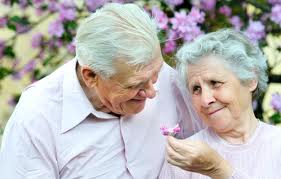 Omfordeling av pensjonen matematisk
Risikopremie på grunn av redusert dødlighetsarv i ordningene 
Avkastningen på innestående øker mot slutten
Utvidet informasjonsplikt for selskapene om  årlig pensjon ved forskjellige uttakstidspunkt
Tjenestepensjon bør ”spares til slutt” på grunn av manglende fleksibilitet og tap av avkastning
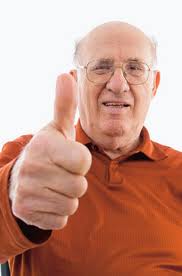 AFP i privat sektor
Må tas ut sammen med fleksibel alderspensjon mellom 62-67 år
Minimum 20 % alderspensjon
Må da ha ”stor nok” pensjonsbeholdning i folketrygden
AFP er ikke fleksibel (faste beløp)
Livsvarig ordning
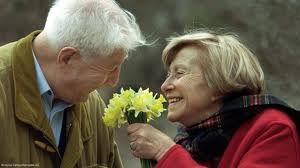 Fast tillegg mellom 62-67 år (kr 19 200 per 2012)
Kan betraktes som et forskudd
Resten fordeles forholdsmessig etter statistisk levealder
Født før 1962 – kompensasjonstillegg som reguleres på samme måte (skattefritt)
Ektefelletillegg (skattefritt)
Anbefaling
En bør ta ut AFP så tidlig som mulig dersom en har krav på det
Må da ta ut minimum 20 % fleksibel alderspensjon
Stort forskudd mellom 62-67 år
Øker arveoverskuddet til barn/ektefelle/samboer
Skattefrie ektefelle- og kompensasjonstilskudd
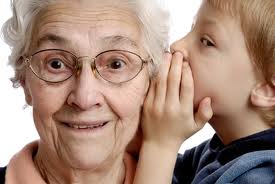 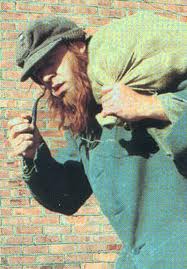 TPO
Kan tas ut sammen med fleksibel alderspensjon
Må overdra gården og all virksomhet tilknyttet denne
Enbruker kr 100 000 per år (maks kr 500 000)
Tobruker kr 160 000 per år (maks kr 800 000)
Anbefaling
Bør ta ut TPO om en har krav på dette
”Ekstra penger” en ellers ikke får fatt på
Kan tjene så mye en vil ved siden av uten samordning
Kan kombineres med fleksibel alderspensjon
Kan brukes til å spare alderspensjon/tjenestepensjon
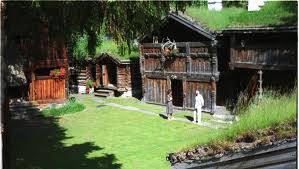 Rådgivning i opptjeningsfasen
18,1 % av personinntekten overføre hver år til pensjonskontoen opp til 7,1 G
Hvor mye klare den enkelte å spare ut over garantipensjonen?
Hvor lenge skal den enkelte jobbe?
Spart skatt kontra pensjon
Har konsekvenser for andre trygdeytelser
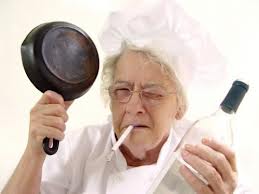 Noen anbefalinger
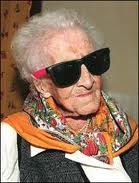 Begynn tidlig
Kan tjene kr 40 000 per 2012 skattefritt fra 
    13 år = kr 7 240 i ”gratis” pensjonsopptjening
Kan lønne/ansette egen barn i virksomhet
Unngå inntekt over 7,1 G = 583 066 per 2012
Jevn heller inntektene ut og over år om mulig
Vurder fordelingen mellom ektefeller
Høy inntekt er mer effektiv tidlig i opptjeningsperioden enn sent på grunn av rentes rente effekten
Kan heller roe ned nærmere pensjonsalderen – spare skatt 
Mot slutten av perioden kan skattebesparelsen bli ”mer verdt” enn pensjonsopptjeningen
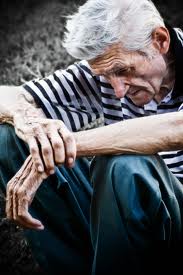 Får igjen 18,1 % av personinntekten som overføres til pensjonsbeholdningen
All inntekt som medfører en snittskatt lik eller lavere enn 18,1 % er lønnsom
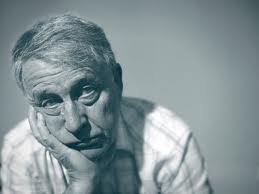 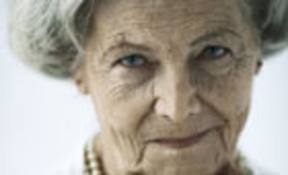 Foreta tilpassninger til marginalskatten
Unngå toppskatten
Kan være vanskelig å kompensere for lav opptjening over mange år ved høy opptjening i andre – spar da heller skatt
Sjekk skattekostnaden opp mot økningen i pensjon på forskjellige nivåer
Rådgivning i uttaksfasen
Hva har en behov for?
Ønsker en å ta pensjonen ut for egen forvaltning?
Klare en å spare og få avkastning på midlene?
Skal en fortsette å jobbe?
Nedbetaling av gjeld?
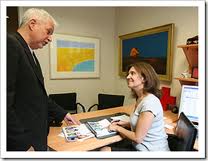 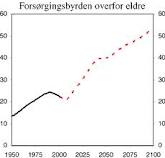 Hvor gammel blir en?
Risikoen for å havne på aldersinstitusjon?
Arveoverskudd til barn/ektefelle/samboer?
Takler en endringer i levestandarden? 
Hvor stor blir endringen i levestandard? 
    (Denne kan bli svært stor for enkelte)
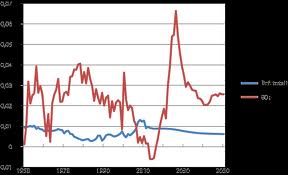 Noen anbefalinger
Det er alltid lurt å ta ut alderspensjon ned mot garantipensjonsnivået – skattegunstig 
AFP fra 62 år bør vurderes om en har krav på dette – stort forskudd og tilleggsytelser
TPO bør tas ut om en har krav på denne – kan brukes til å spare annen pensjon
Tilpass uttaket til marginalskatten om mulig
Utnytt minstefradraget 
Mye igjen for å jobbe lenge(r) – kombinasjon inntekt/fortsatt opptjening/pensjon
Unngå toppskatt om mulig
Fokuser på avkastning på frigjorte midler
Betal ned gjeld
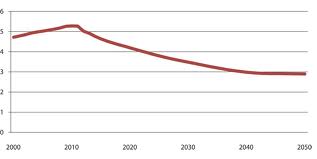 Sparing ved tidlig uttak
Det er særdeles viktig og oppfordre til fornuftig sparing ved tidlig uttak
Særlig gjelder dette ved samtidig inntekt utenom pensjonen
Endringen i disponibel inntekt kan bli svært stor når en slutter å jobbe 
Det kan være vanskelig å takle 60-70 % nedgang i inntekt
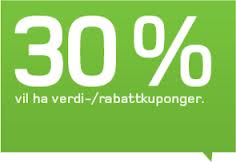 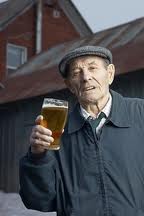